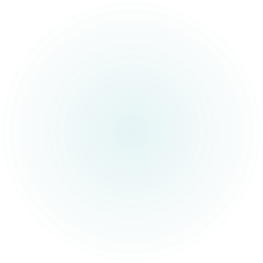 1
Föräldramöte GIF F-15 2024-01-30:
AGENDA:

Tränar/Ledarrollerna 
Träningar/Träningstider  
Cuper/Seriespel 
Lagförsäljning 
Sponsorer
Vett och etikett
Sommar/Höst avslutning
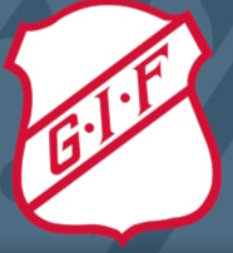 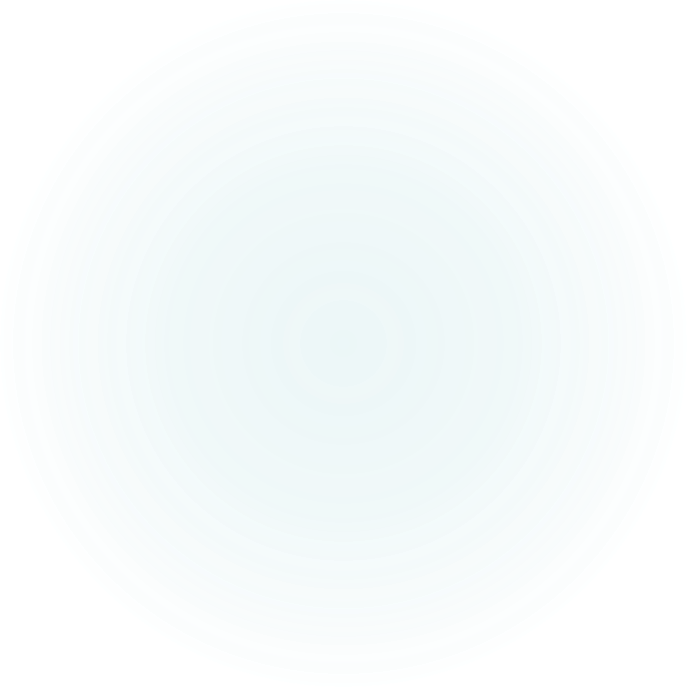 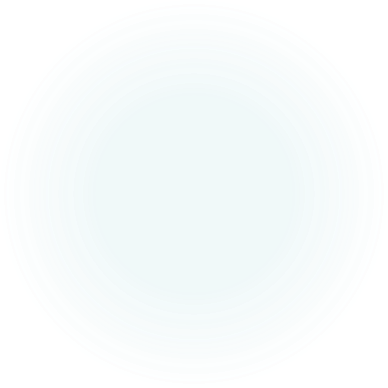 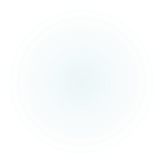 2
Tränar/Ledarrollerna:
Huvudtränare:  Fredrik Follmer/Håkan Locknevi
Tränare: Erik Fhurong/Charles Bennström/Petra Jörgensen
Lagledare/Administratörer: Per Barkskog/Pär Ojanen
Materialförvaltare: Mehdi Khodabandeh
Ekonomiansvarig: Ellinor Rydell
Arrangemangsansvarig: Lisa Ojanen
3
Träningar/Träningstider:
Inomhus: 
      Träningar onsdagar KL.17-18 Rönnbyskolans idrottshall
      Fokus under inomhusträningarna är teknik
      Dom tjejer som har andra vintersporter fokuserar på det i första hand
      (vi tränar inomhus ftom mitten/slutet av April)

Utomhus: 
      Startar upp utomhus när vi vet tider
      Kommer att gå upp och köra 2st träningar i veckan
      Lagt in önskemål om måndagar/onsdagar till kansliet 
      Önskar träna tidigast 17:30, 1 timmas träning.
      Fokus under utesäsongen teknik/spelövningar/spel
      (en träning mer teknikbaserad/en träning mer spelövnings-spelbaserad)
4
Cuper/Seriespel:
Cuper: 
     Cup Eskilstuna 12-14 April  (anmäler här 1 eller 2 lag beronde på antalet spelare)
     ArosCupen 14-17 Juni  (anmäler här 1 eller 2 lag beronde på antalet spelare)
     Fotbollens dag   Slutet av Aug. (anmäler här 1 eller 2 lag beronde på antalet spelare)
      
Seriespel:
     Spelar seriespel i år kontra poolspel
     Vi anmäler här 1 eller 2 lag beronde på antalet spelare  (anmälningsavgiften)
     Spelschema ej klart i dagsläget
5
Lagförsäljning:
Lagkassan:
     
Newbody:
     Anmälan cuper
     Overaller
     Övrigt material, bollar/koner/småmåll e.tc
     Förälder/föräldrar som ansvarar för Newbody försäljningen/hanteringen
6
Sponsorer:
Intresserade:

Hur går detta till:
7
Vett och etikett:
Träningar:
     Laget.se (viktigt att anmäla/avanmäla sitt barn till träningar/matcher. Styr vår planering!)
     Disciplin (lyssnar på tränarna och varandra, respekterar tider)
     Tydlighet (övningar, hur/varför)
     Teamkänsla (vi är ett lag där alla är viktiga och ger sitt yttersta för laget)
     Ha roligt tillsammans med fokus på fotboll
     Föräldrar på träningarna 
     (hålla lite avstånd/i bakgrunden, viktigt att låta oss tränare sköta träningarna)

Matcher:
     Två ansvariga tränare som coachar under matcherna
     Föräldrar på sidan hejar på laget!  (ej ge instruktioner i spelet under matchens gång)
     Kul med “tunneln” efter matcherna! 
8
Sommar/Höstavslutningar:
Sommaravslutning:
     Föräldramatch med fika efteråt


Höstavslutning:
     Poolparty hos Erik & Ellinor


BYGGA LAGKÄNSLAN! 
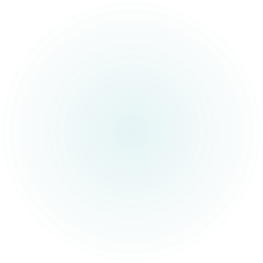 9
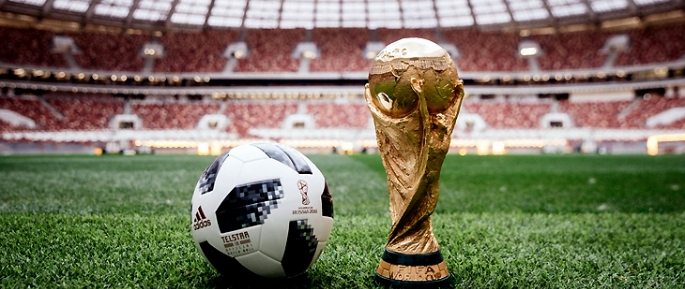 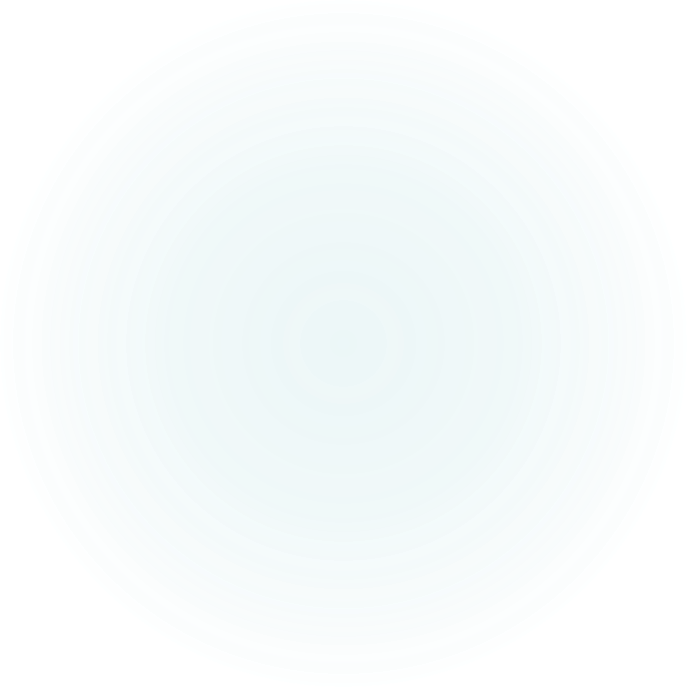 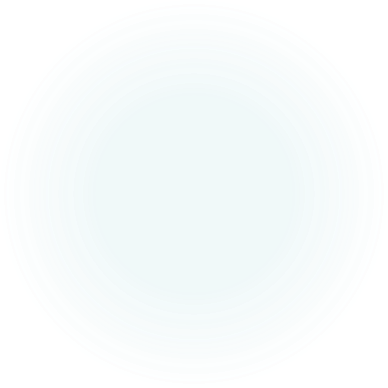 Tack för visat intresse!
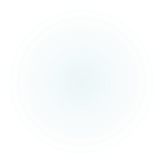